Presentación de fonética
2.2
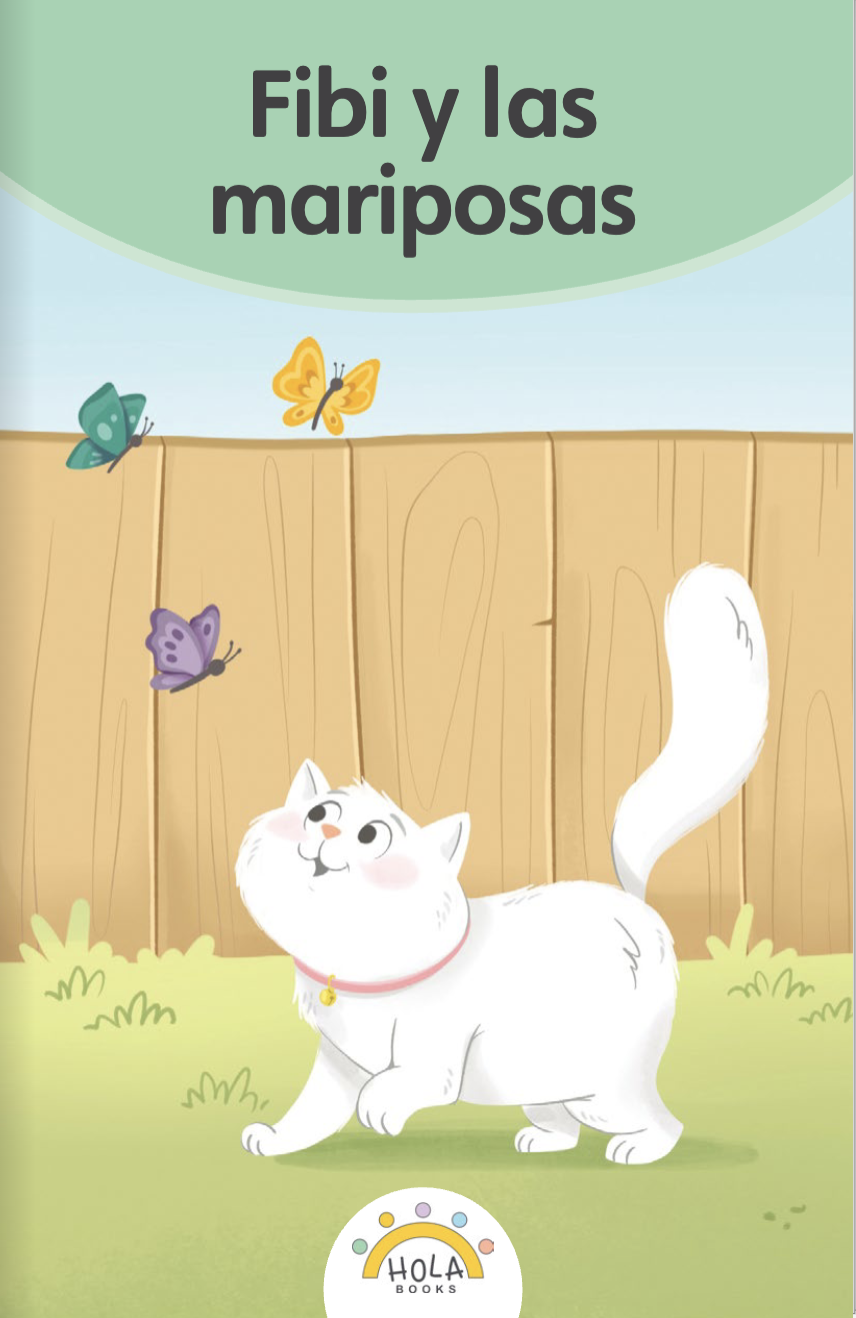 Día 1
[Speaker Notes: Diga: ¡Hola, lectores! Hoy vamos a repasar sonidos iniciales y leer y escribir palabras.
Avance a la siguiente diapositiva.]
1. Conciencia fonémica
[Speaker Notes: Avance a la diapositiva 4.]
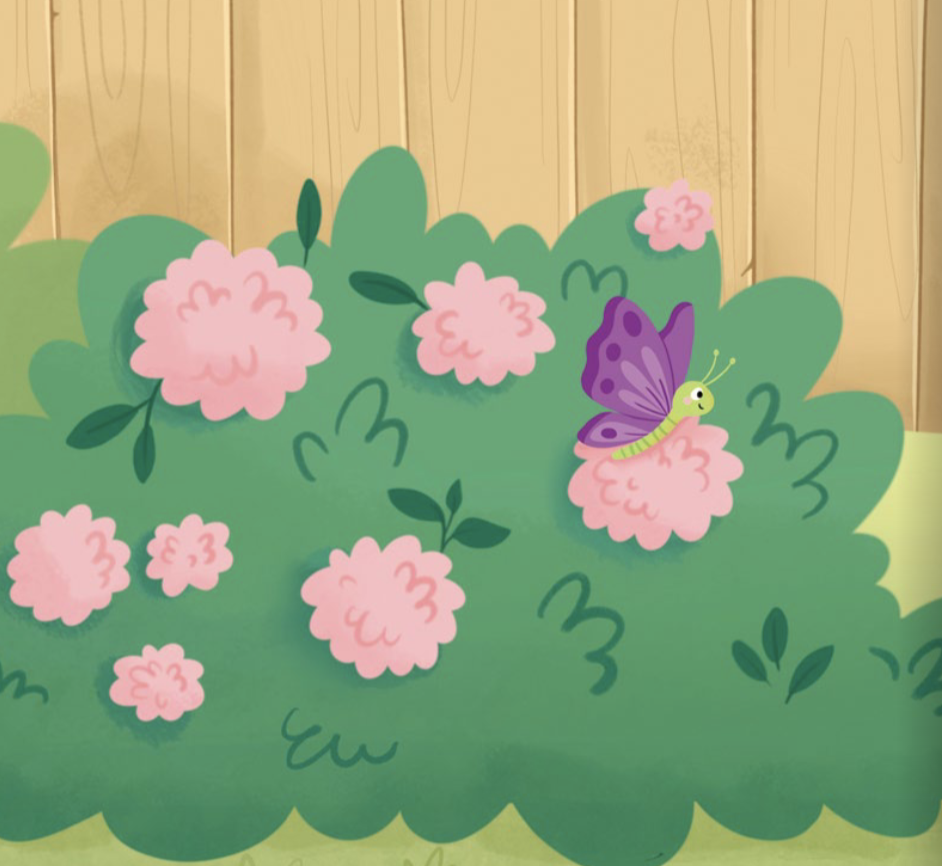 [Speaker Notes: A. Combinar sílabas en palabras 
Diga: Vamos a combinar sílabas para formar palabras.
Modele: Por ejemplo, ma - ri - po - sa, mariposa. ¿Qué palabra formamos con ma - ri - po -sa? (ma - ri - po - sa, mariposa) 

B. Segmentar palabras en sílabas y fonemas
Diga: Ahora vamos a separar palabras en sílabas y después cada sílaba en fonemas. 
Docente y estudiantes practican: ¿Cuáles son las partes de mariposa? 

Docente		Estudiantes
1. mariposa	 	mariposa, ma - ri - po - sa 
2. ma			ma, /m/ /a/
3. ri 			ri, /r/ /i/
4. po			po, /p/ /o/
5. sa			sa, /s/ /a/

Avance a la siguiente diapositiva.]
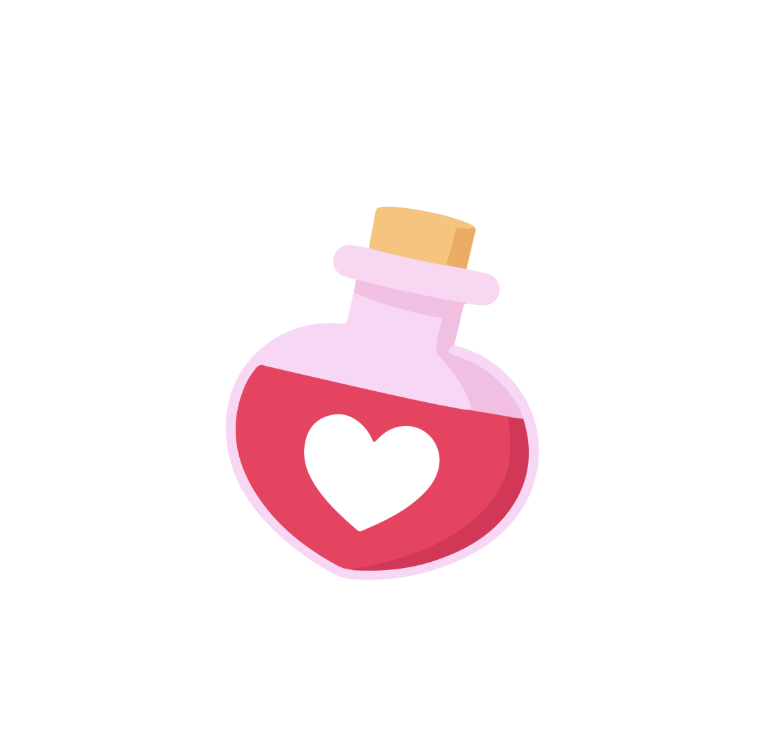 [Speaker Notes: A. Combinar sílabas en palabras 
Diga: e - li - xir ¿Qué palabra formamos con e - li - xir? (e - li - xir, elixir) 

B. Segmentar palabras en sílabas y fonemas
Docente	Estudiantes
elixir	 	elixir, e - li - xir 
e		e, /e/
li 		li, /l/ /i/
xir		xir, /ks/ /i/ /r/

Avance a la siguiente diapositiva.]
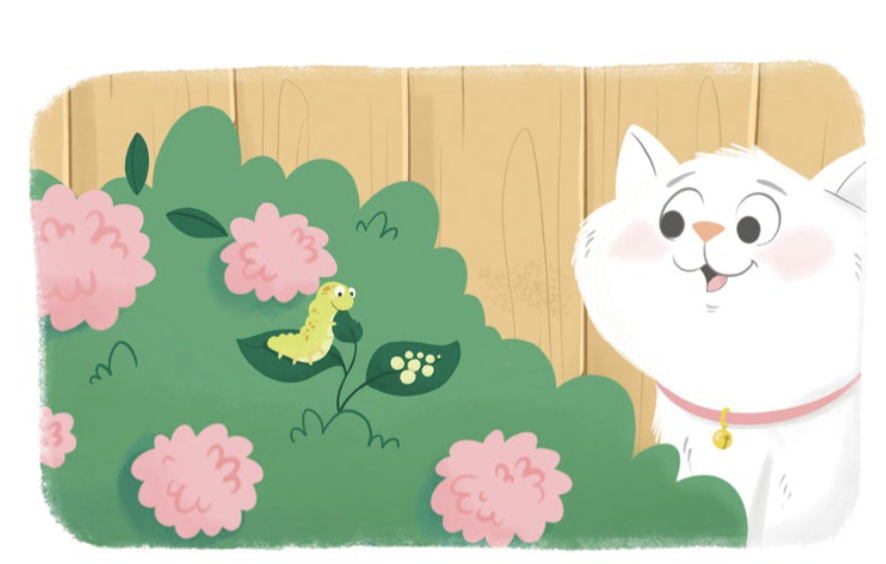 [Speaker Notes: A. Combinar sílabas en palabras 
Diga: di - mi - nu - to ¿Qué palabra formamos con di - mi - nu - to? (di - mi - nu - to, diminuto) 

B. Segmentar palabras en sílabas y fonemas
Docente	Estudiantes
diminuto	diminuto, di - mi - nu - to
di		di, /d/ /i/
mi		mi, /m/ /i/
nu		nu, /n/ /u/
to		to, /t/ /o/

Avance a la siguiente diapositiva.]
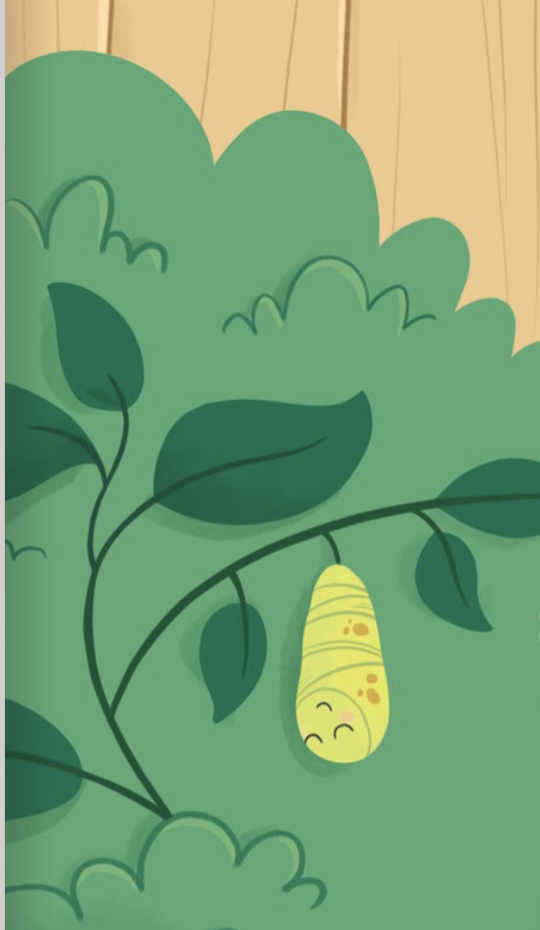 [Speaker Notes: A. Combinar sílabas en palabras 
Diga: in - só - li - to ¿Qué palabra formamos con in - só - li - to? (in - só - li - to, insólito) 

B. Segmentar palabras en sílabas y fonemas
Docente	Estudiantes
insólito 		insólito, in - só - li - to
in		in, /i/ /n/
só		só, /s/ /o/
li		li, /l/ /i/
to		to, /t/ /o/

Avance a la siguiente diapositiva.]
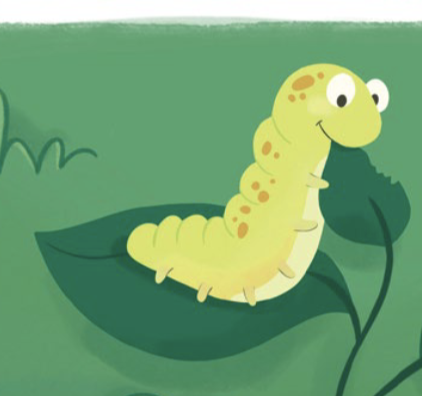 [Speaker Notes: A. Combinar sílabas en palabras 
Diga: a - li - men - to ¿Qué palabra formamos con a - li - men - to? (a - li - men - to, alimento) 

B. Segmentar palabras en sílabas y fonemas
Docente	Estudiantes
alimento	alimento, a - li - men - to
a		a, /a/
li		li, /l/ /i/
men		men, /m/ /e/ /n/
to	 	to, /t/ /o/

Avance a la siguiente diapositiva.]
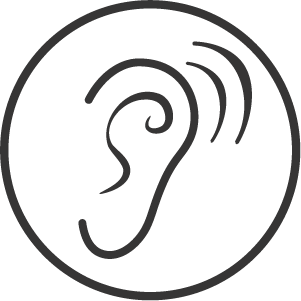 2. Sonidos
[Speaker Notes: Diga: Voy a mostrar una letra y ustedes van a decir el sonido de la letra juntos.
Muestre a los estudiantes las diapositivas 10-25 una a la vez y diga cada sonido junto con los estudiantes. 
Avance a la siguiente diapositiva.]
a
[Speaker Notes: Modele: /a/
Estudiantes: /a/
Diga: Ahora, para las próximas letras diremos el sonido juntos. ¿Listos?

Escuche el sonido y no el nombre de la letra. 
Repita si es necesario. 
Avance a la siguiente diapositiva.]
l
[Speaker Notes: Diga: ¿Qué sonido es? /l/
Escuche el sonido y no el nombre de la letra. 
Repita si es necesario.
Avance a la siguiente diapositiva.]
e
[Speaker Notes: Diga: ¿Qué sonido es? /e/
Escuche el sonido y no el nombre de la letra. 
Repita si es necesario.
Avance a la siguiente diapositiva.]
s
[Speaker Notes: Diga: ¿Qué sonido es? /s/
Escuche el sonido y no el nombre de la letra. 
Repita si es necesario.
Avance a la siguiente diapositiva.]
i
[Speaker Notes: Diga: ¿Qué sonido es? /i/
Escuche el sonido y no el nombre de la letra. 
Repita si es necesario.
Avance a la siguiente diapositiva.]
rr
[Speaker Notes: Diga: ¿Qué sonido es? /rr/
Escuche el sonido y no el nombre de la letra. 
Repita si es necesario.
Avance a la siguiente diapositiva.]
o
[Speaker Notes: Diga: ¿Qué sonido es? /o/
Escuche el sonido y no el nombre de la letra. 
Repita si es necesario.
Avance a la siguiente diapositiva.]
p
[Speaker Notes: Diga: ¿Qué sonido es? /p/
Escuche el sonido y no el nombre de la letra. 
Repita si es necesario.
Avance a la siguiente diapositiva.]
u
[Speaker Notes: Diga: ¿Qué sonido es? /u/
Escuche el sonido y no el nombre de la letra. 
Repita si es necesario.
Avance a la siguiente diapositiva.]
d
[Speaker Notes: Diga: ¿Qué sonido es? /d/
Escuche el sonido y no el nombre de la letra. 
Repita si es necesario.
Avance a la siguiente diapositiva.]
r
[Speaker Notes: Diga: ¿Qué sonido es? /r/
Escuche el sonido y no el nombre de la letra. 
Repita si es necesario.
Avance a la siguiente diapositiva.]
n
[Speaker Notes: Diga: ¿Qué sonido es? /n/
Escuche el sonido y no el nombre de la letra. 
Repita si es necesario.
Avance a la siguiente diapositiva.]
b
[Speaker Notes: Diga: ¿Qué sonido es? /b/
Escuche el sonido y no el nombre de la letra. 
Repita si es necesario.
Avance a la siguiente diapositiva.]
f
[Speaker Notes: Diga: ¿Qué sonido es? /e/
Escuche el sonido y no el nombre de la letra. 
Repita si es necesario.
Avance a la siguiente diapositiva.]
ñ
[Speaker Notes: Diga: ¿Qué sonido es? /ñ/
Escuche el sonido y no el nombre de la letra. 
Repita si es necesario.
Avance a la siguiente diapositiva.]
v
[Speaker Notes: Diga: ¿Qué sonido es? /b/
Escuche el sonido y no el nombre de la letra. 
Repita si es necesario.
Avance a la siguiente diapositiva.]
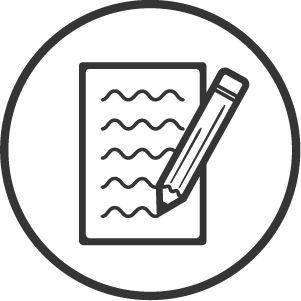 3. Dictado
[Speaker Notes: Avance a la siguiente diapositiva.]
[Speaker Notes: Asegúrese de que todos los estudiantes tengan una pizarra donde practicar.

Diga: Ahora, voy a decir un sonido en voz alta. Todos repetirán el sonido y escribirán en su pizarra qué letra corresponde al sonido.
Diga cada uno de estos sonidos en el siguiente orden: /a/, /l/, /e/, /s/, /i/, /rr/, /o/, /p/, /u/, /d/, /r/, /n/, /b/, /f/, /ñ/, /b/.
Para el sonido /b/ acepte cualquiera de las letras b o v. 
Pida a los estudiantes que muestren su pizarra después de escribir cada letra para verificar su respuesta. 
Repita si es necesario.
Avance a la siguiente diapositiva.]
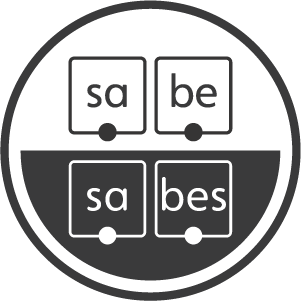 4. Palabras con mínimo contraste
[Speaker Notes: Diga: Ahora vamos a leer palabras con mínimo contraste. Son palabras que son muy parecidas pero tienen un sonido diferente que cambia su significado, como rosa y rosas. Es muy importante que leas todas las partes de la palabra. ¿Listos?
Muestre a los estudiantes las diapositivas 29-34 una a la vez y diga cada palabra en voz alta junto con ellos.]
ro
sa
[Speaker Notes: Diga cada sílaba y después la palabra en voz alta junto con los estudiantes.
Diga: ro - sa, rosa. 
Repita si es necesario. 
Avance a la siguiente diapositiva.]
ro
sas
[Speaker Notes: Diga cada sílaba y después la palabra en voz alta junto con los estudiantes.
Diga: ro - sas, rosas. 
Escuche la lectura oral de las palabras por parte de los estudiantes y, si es necesario, hágalos leer más despacio. Enfatice el contraste en la segunda palabra.
Repita si es necesario. 
Avance a la siguiente diapositiva.]
pa
ta
[Speaker Notes: Diga cada sílaba y después la palabra en voz alta junto con los estudiantes.
Diga: pa - ta, pata. 
Repita si es necesario. 
Avance a la siguiente diapositiva.]
tas
pa
[Speaker Notes: Diga cada sílaba y después la palabra en voz alta junto con los estudiantes.
Diga: pa - tas, patas. 
Escuche la lectura oral de las palabras por parte de los estudiantes y, si es necesario, hágalos leer más despacio. Enfatice el contraste en la segunda palabra.
Repita si es necesario. 
Avance a la siguiente diapositiva.]
mi
ra
[Speaker Notes: Diga cada sílaba y después la palabra en voz alta junto con los estudiantes.
Diga: mi - ra, mira. 
Repita si es necesario. 
Avance a la siguiente diapositiva.]
mi
rar
[Speaker Notes: Diga cada sílaba y después la palabra en voz alta junto con los estudiantes.
Diga: mi - rar, mirar. 
Escuche la lectura oral de las palabras por parte de los estudiantes y, si es necesario, hágalos leer más despacio. Enfatice el contraste en la segunda palabra.
Repita si es necesario. 
Avance a la siguiente diapositiva.]
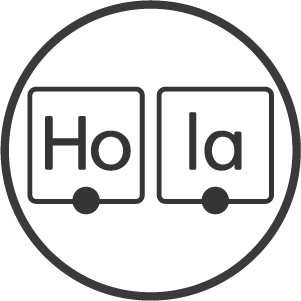 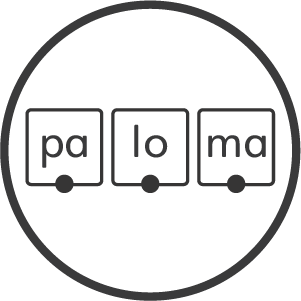 5. Palabras con 2 y 3 sílabas
[Speaker Notes: Diga: Ahora vamos a leer palabras juntos. Algunas tienen 2 sílabas y otras tienen 3. Asegúrate de leer cada palabra parte por parte. Luego une cada parte y lee la palabra completa. 
Avance a la siguiente diapositiva.]
vi
da
[Speaker Notes: Diga cada sílaba y después la palabra en voz alta junto con los estudiantes.
Diga: vi - da, vida. 
Repita si es necesario. 
Avance a la siguiente diapositiva.]
for
ma
[Speaker Notes: Diga cada sílaba y después la palabra en voz alta junto con los estudiantes.
Diga: for - ma, forma. 
Repita si es necesario. 
Avance a la siguiente diapositiva.]
lar
va
[Speaker Notes: Diga cada sílaba y después la palabra en voz alta junto con los estudiantes.
Diga: lar - va, larva. 
Repita si es necesario. 
Avance a la siguiente diapositiva.]
du
ran
te
[Speaker Notes: Diga cada sílaba y después la palabra en voz alta junto con los estudiantes.
Diga: du - ran - te, durante. 
Repita si es necesario. 
Avance a la siguiente diapositiva.]
e
ta
pas
[Speaker Notes: Diga cada sílaba y después la palabra en voz alta junto con los estudiantes.
Diga: e - ta - pas, etapas. 
Repita si es necesario. 
Avance a la siguiente diapositiva.]
a
dul
ta
[Speaker Notes: Diga cada sílaba y después la palabra en voz alta junto con los estudiantes.
Diga: a - dul - ta, adulta. 
Repita si es necesario. 
Avance a la siguiente diapositiva.]
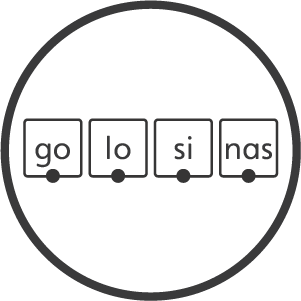 6. Palabras con 4 o más sílabas
[Speaker Notes: Diga: Ahora vamos a leer más palabras juntos. Estas son palabras más largas, con 4 o más sílabas. Asegúrate de leer parte por parte. Luego une cada parte y lee la palabra completa. 
Muestre a los estudiantes las diapositivas 43-44 una a la vez y repita lentamente si es necesario.]
ma
ri
po
sas
[Speaker Notes: Diga cada sílaba y después la palabra en voz alta junto con los estudiantes.
Diga: ma - ri - po - sas, mariposas. 
Repita si es necesario. 
Avance a la siguiente diapositiva.]
fa
vo
ri
ta
[Speaker Notes: Diga cada sílaba y después la palabra en voz alta junto con los estudiantes.
Diga: fa - vo - ri - ta, favorita. 
Repita si es necesario. 
Avance a la siguiente diapositiva.]
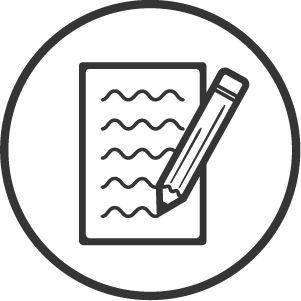 7. Dictado
[Speaker Notes: Diga: Ahora voy a decir unas palabras en voz alta. Todos repetirán la palabra parte por parte y escribirán la palabra en su pizarra lo mejor que puedan. ¿Listos?
Muestre a los estudiantes las diapositivas 46-48 una a la vez.]
[Speaker Notes: Asegúrese de que todos los estudiantes tengan una pizarra donde practicar.

Diga: Escucha la palabra. Identifica los sonidos y sus letras. Primero la sílaba, luego cada sonido y, al final, la palabra completa.
Diga: vida, vi - da, vida. ¿Cuántas sílabas tiene la palabra? (2) vi - da. La primera sílaba, vi, ¿cuántos sonidos tiene? (2) /b/, /i/. La segunda sílaba, da, ¿cuántos sonidos tiene? (2) /d/, /a/. Vida, /b/, /i/, /d/, /a/.
Pida a los estudiantes que muestren sus pizarras después de escribir cada palabra para verificar la respuesta. Repita si es necesario.

Avance a la siguiente diapositiva.]
[Speaker Notes: Diga: Escucha la palabra. Identifica los sonidos y sus letras. Primero la sílaba, luego cada sonido y, al final, la palabra completa.
Diga: forma, for - ma, forma. ¿Cuántas sílabas tiene la palabra? (2) for - ma. La primera sílaba, for, ¿cuántos sonidos tiene? (3) /f/, /o/, /r/. La segunda sílaba, ma, ¿cuántos sonidos tiene? (2) /m/, /a/. Forma, /f/, /o/, /r/, /m/. /a/.
Pida a los estudiantes que muestren sus pizarras después de escribir cada palabra para verificar la respuesta. Repita si es necesario.
Avance a la siguiente diapositiva.]
[Speaker Notes: Diga: Escucha la palabra. Identifica los sonidos y sus letras. Primero la sílaba, luego cada sonido y, al final, la palabra completa.
Diga: larva, lar - va, larva. ¿Cuántas sílabas tiene la palabra? (2) lar - va. La primera sílaba, lar, ¿cuántos sonidos tiene? (3) /l/, /a/, /r/. La segunda sílaba, va, ¿cuántos sonidos tiene? (2) /b/, /a/. Larva, /l/, /a/, /r/, /b/. /a/.
Pida a los estudiantes que muestren sus pizarras después de escribir cada palabra para verificar la respuesta. Repita si es necesario.
Avance a la siguiente diapositiva.]
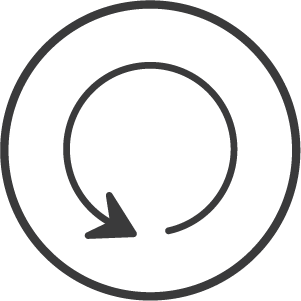 8. Repaso
[Speaker Notes: Diga: Ahora vamos a leer palabras que vemos todo el tiempo y podemos leer rápidamente. Vamos a leer estas palabras juntos.
Muestre a los estudiantes las diapositivas 50-54 una a la vez y lea cada palabra junto con ellos. 
Avance a la diapositiva 50.]
está
[Speaker Notes: Diga: está.
Lea cada palabra junto con los estudiantes. 
Repita si es necesario. 
Avance a la siguiente diapositiva.]
dónde
[Speaker Notes: Diga: dónde.
Lea cada palabra junto con los estudiantes. 
Repita si es necesario. 
Avance a la siguiente diapositiva.]
el
[Speaker Notes: Diga: el.
Lea cada palabra junto con los estudiantes. 
Repita si es necesario. 
Avance a la siguiente diapositiva.]
en
[Speaker Notes: Diga: en.
Lea cada palabra junto con los estudiantes. 
Repita si es necesario. 
Avance a la siguiente diapositiva.]
al
[Speaker Notes: Diga: al.
Lea cada palabra junto con los estudiantes. 
Repita si es necesario. 
Avance a la siguiente diapositiva.]
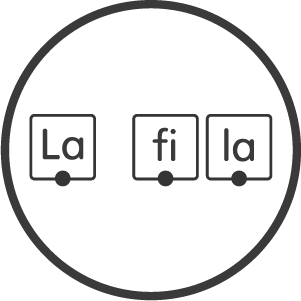 9. Oraciones
[Speaker Notes: Diga: Ahora vamos a leer oraciones. Asegúrate de prestar atención a la puntuación y la entonación de tu voz. Primero las vamos a leer despacio y luego con más fluidez. 
Avance a la siguiente diapositiva.]
Mira  a   la  mariposa

volar.
[Speaker Notes: Diga: Vamos a leer juntos esta oración. 
Señale la primera palabra, Mira, y lea la oración apuntando a cada palabra. Primero despacio y la segunda vez con fluidez. 
Pida a los estudiantes que repitan con usted. 
Dé clic para indicar la palabra.
Avance a la siguiente diapositiva.]
La  mariposa  pone  bolas

diminutas durante  su  vida.
[Speaker Notes: Diga: Vamos a leer juntos esta oración. 
Señale la primera palabra, La, y lea la oración apuntando a cada palabra. Primero despacio y la segunda vez con fluidez. 
Pida a los estudiantes que repitan con usted. 
Dé clic para indicar la palabra.
Avance a la siguiente diapositiva.]
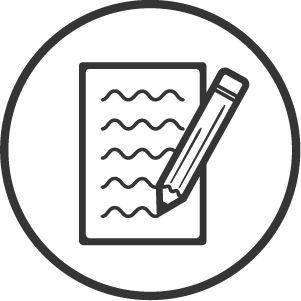 9. Dictado
[Speaker Notes: Avance a la siguiente diapositiva.]
____  __  ___  _________
_____.
[Speaker Notes: Asegúrese de que todos los estudiantes tengan una pizarra donde practicar.

Diga: Ahora escuchen atentamente la siguiente oración. Primero, quiero que me ayuden a contar cuántas palabras tiene. 

Diga: Mira a la mariposa volar. ¿Cuántas palabras escucharon? Vamos a repetirla juntos mientras contamos cada palabra. Señale cada línea en la diapositiva al decir cada palabra: Mira (1), a (2), la (3), mariposa (4), volar (5). ¡Tiene cinco palabras! 
Pida a los estudiantes que escriban todas las palabras de la oración.
Diga: Puedes dividir cada palabra en sílabas y luego en sonidos para asegurarte de escribir todos los sonidos que escuchas correctamente.
Pida a los estudiantes que muestren su pizarra para verificar su respuesta. Repita si es necesario.
Avance a la siguiente diapositiva.]
Mira  a  la  mariposa volar.
[Speaker Notes: Pida a los estudiantes que lean la oración en voz alta y comparen su oración con la oración que muestra la diapositiva. 
Anime a los estudiantes a autocorregir su escritura. 
Avance a la siguiente diapositiva.]
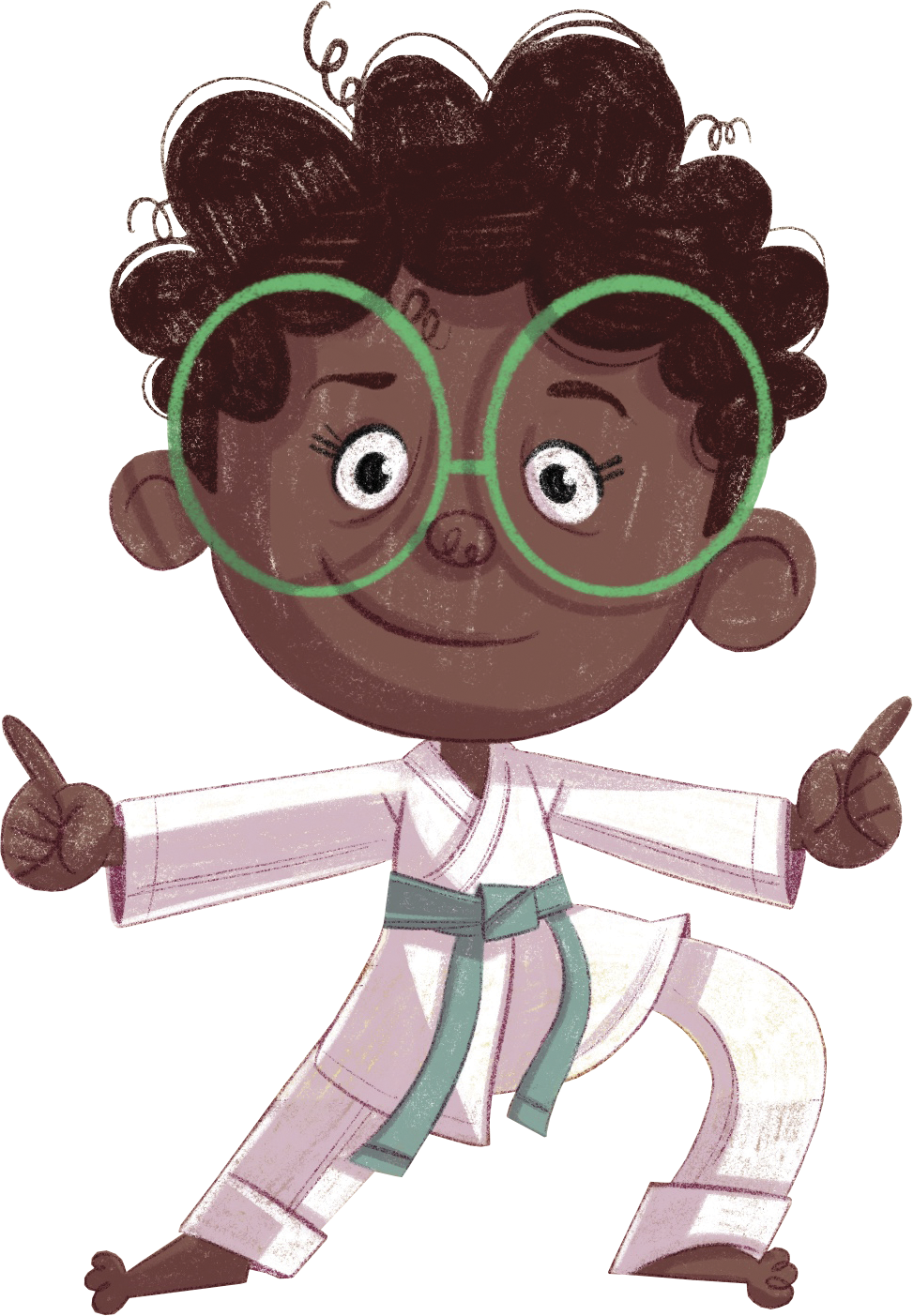 ¡Felicidades!
El día está completo, 
¡excelente trabajo!